Characterization of microglia in canine brain metastatic melanoma
Blaire Consales, Toedebusch Laboratory
Microglia may aid in melanoma metastasis to the brain
Melanoma: tumor of melanocytes that accounts for 7% of all malignant tumors and is the most common oral tumor in canines
High propensity to metastasize to the brain
1/3 of all human and canine patients
Microglia help maintain homeostasis in the brain
Cytotoxic- fight foreign invaders
Neurotrophic- support neurons
Dynamic cells with multiple morphologies
Pro-tumorigenic role in human metastatic melanoma
Also canine astrocytoma
What is the role of microglia in canine brain metastatic melanoma?
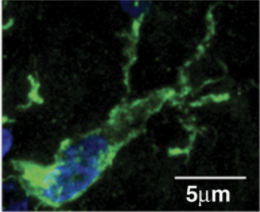 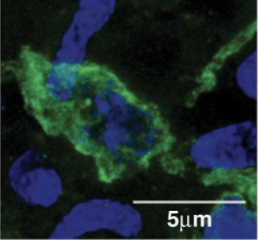 Toedebusch, et al., 2021
Smith et al. 2002
Izraely et al., 2019
Razmara et al., unpublished
Qiao et al., 2019
Toedebusch, et al., 2021
Hypothesize that microglia play a role in canine brain metastatic melanoma
Increased density of microglia within the metastatic melanoma foci
Infiltrating microglia will demonstrate a pro-tumorigenic phenotype
Specific Aims and Methodology
Define the microglial response in canine brain metastatic melanoma.
Determine the density of microglia associated with 1) metastatic melanoma foci (n=5), 2) non-tumor bearing brain from dogs with metastatic disease (n=6) and 3) normal canine brain (n=4).
Determine the phenotype of microglia within the tumor microenvironment.
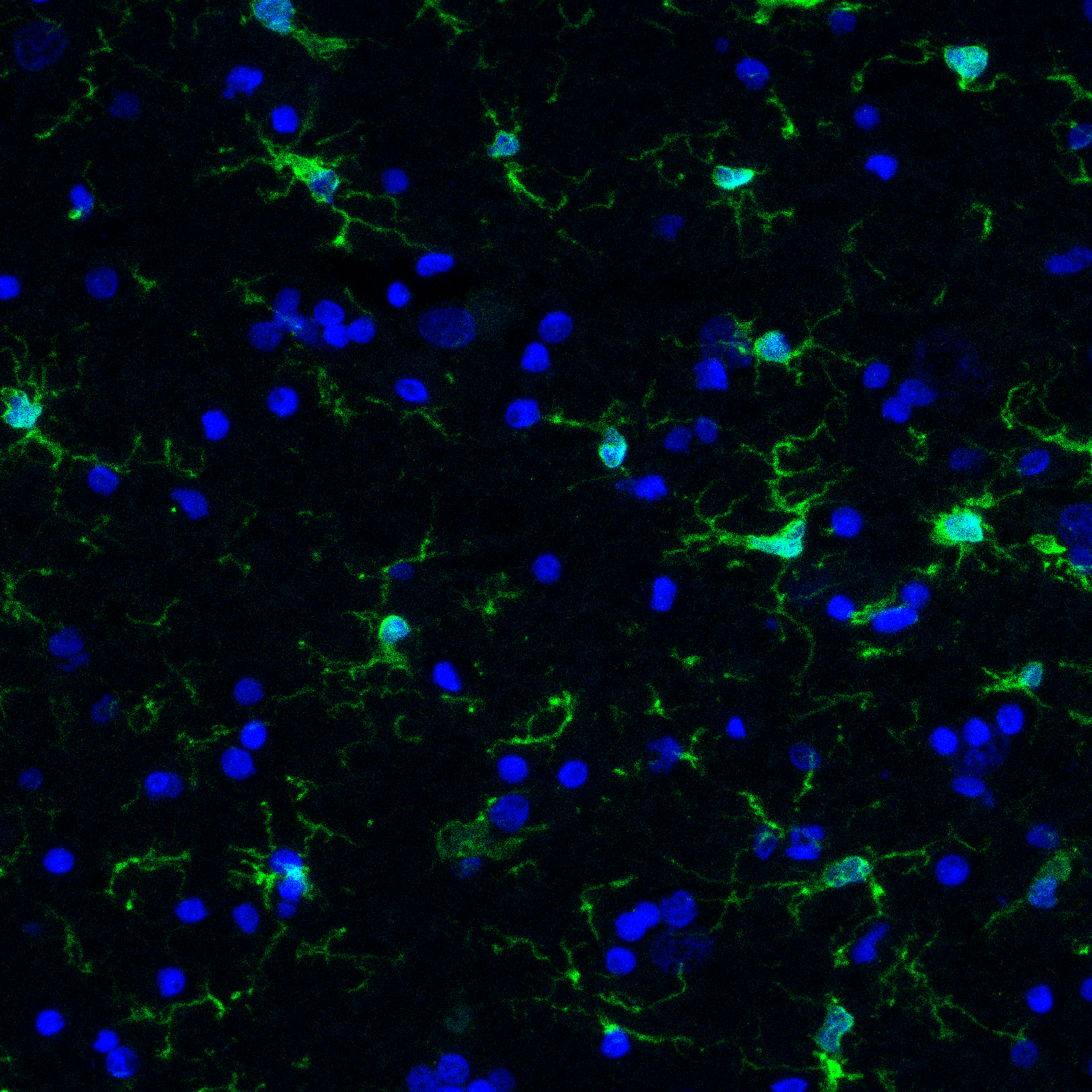 Dapi/Iba1
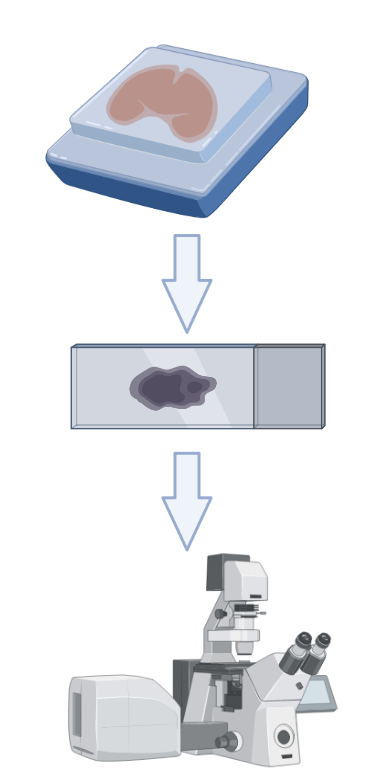 10 representative fields of view per dog, per condition
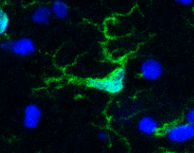 5 µM
Manually count cells
10 µM
Single field of view
Microglial morphology is distinctly different from normal to metastatic melanoma
CNS MM
Normal Brain
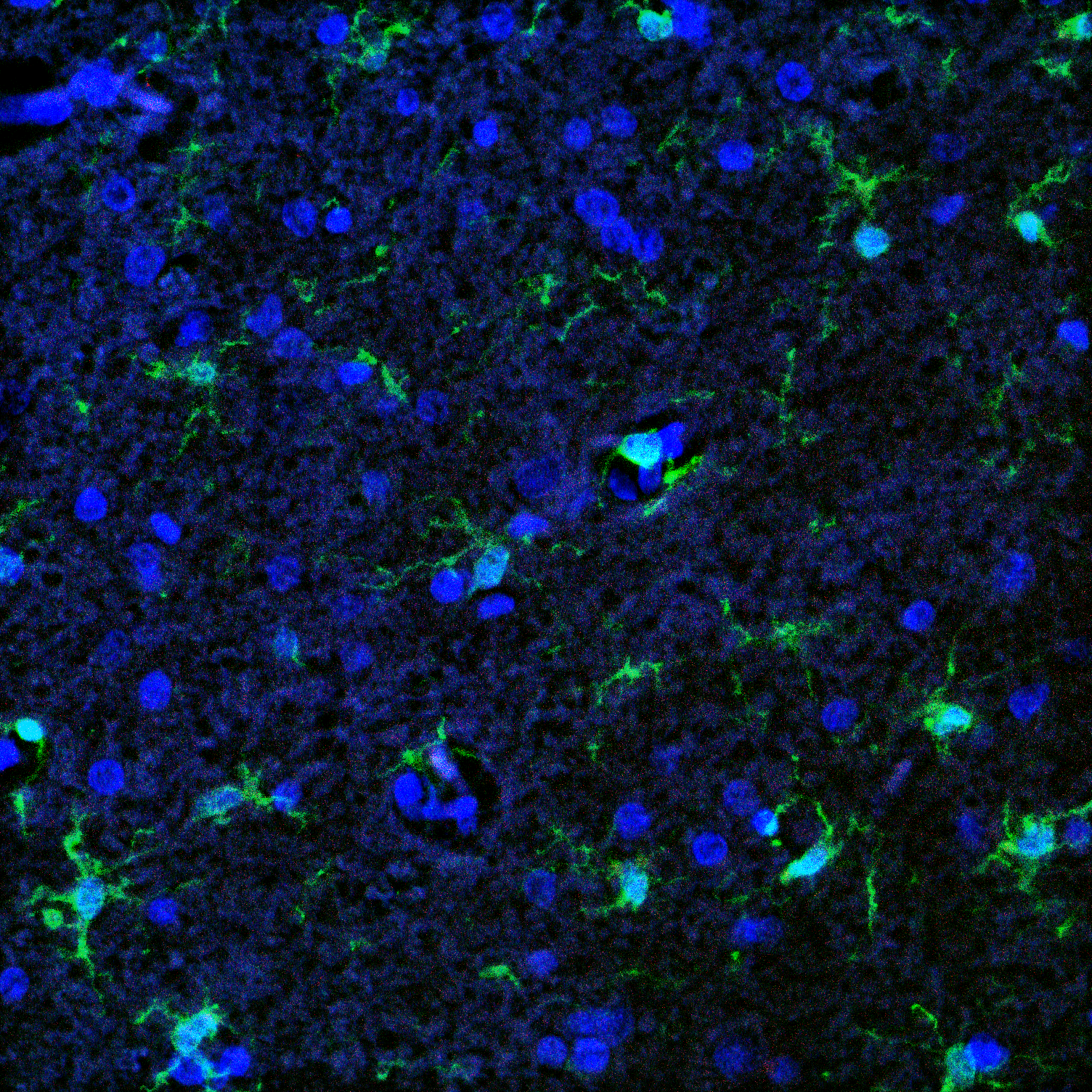 10 µM
10 µM
Heterogenous infiltration of microglia into the metastatic melanoma foci
CNS MM High
Normal Brain
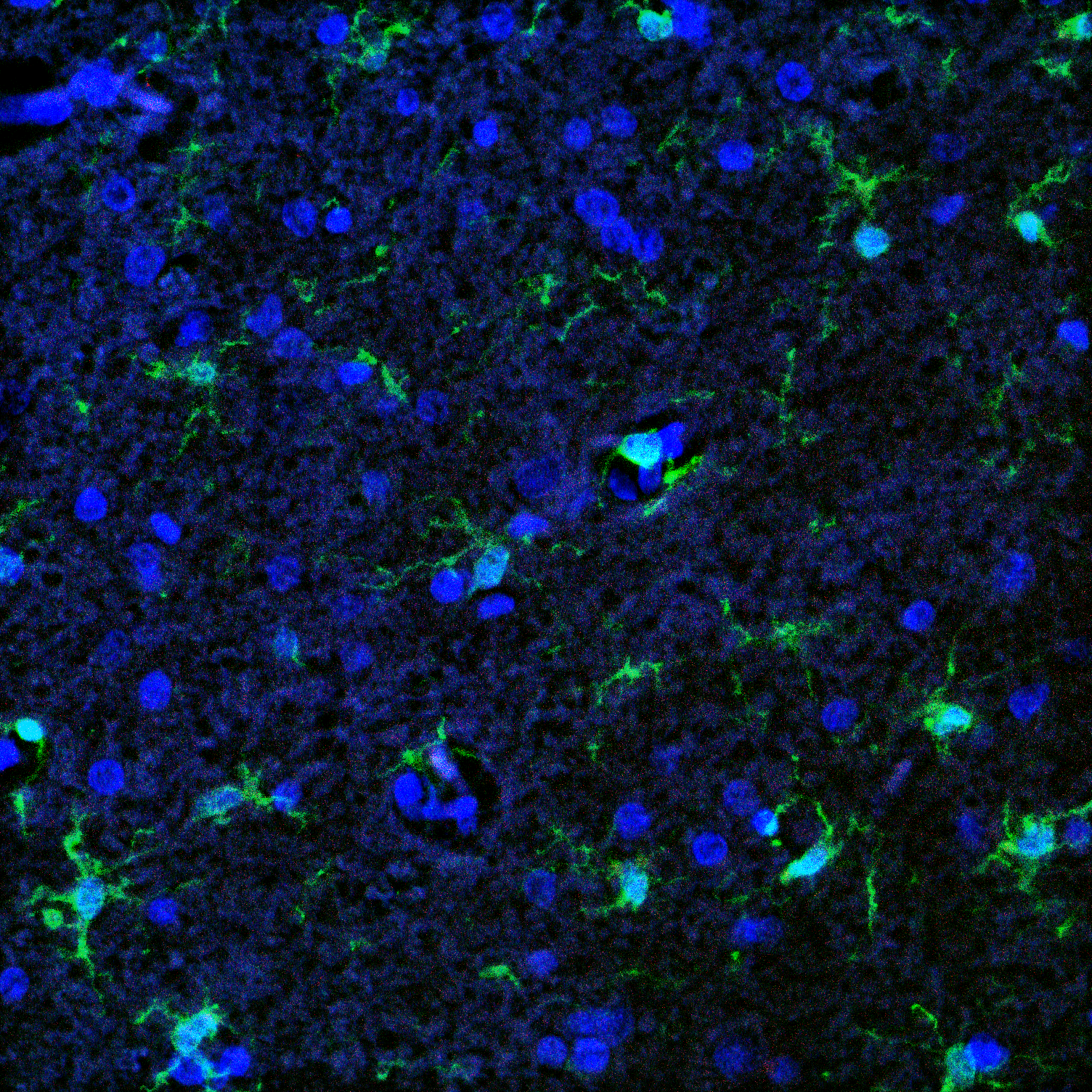 CNS MM Low
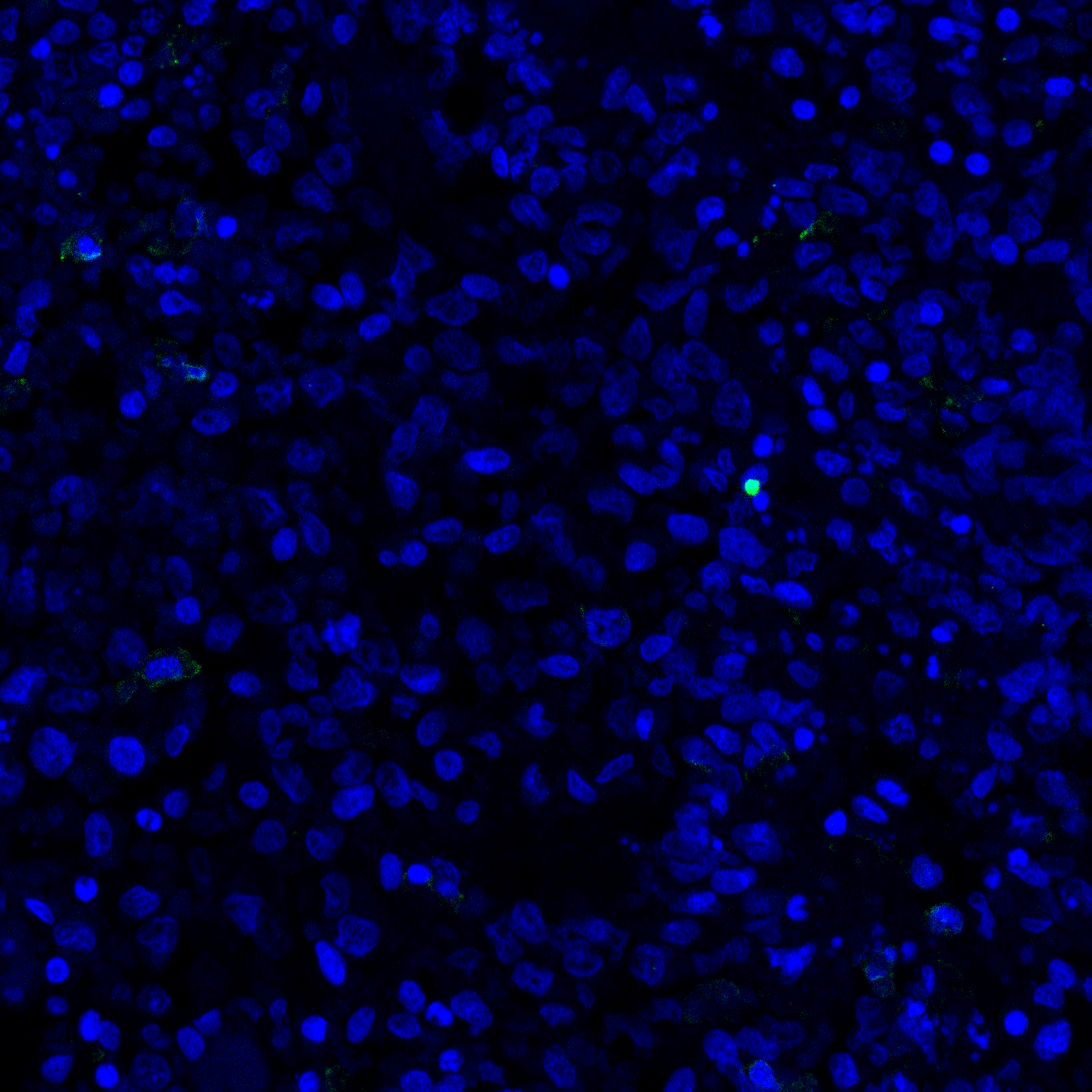 10 µM
10 µM
Low density areas of microglia show significantly fewer microglia when compared to high density and nonCNS MM
Microglial Density (%)
Normal Brain: 3.4%
CNS MM High: 7.8%
CNS MM Low: 2.6%
nonCNS MM: 7.3%
Comparison by  Kruskal-Wallis with post-hoc Dunn’s
*= p<0.05, **=p<0.005, ***=p<0.0005
Quantification of microglial phenotype
Quantify expression of
Arg-1 (arginase-1): pro-tumorigenic
iNOS (inducible nitric oxide synthase): cytotoxic
Previously published markers of microglial phenotype in humans and canines 

Calculated as a percentage of total microglia
Domanskyi & Regnier-Vigouroux et al., 2020
Toedebusch et al., 2018
[Speaker Notes: why did we pick these]
Representative images of colocalization of iNOS with microglia
Merge
Dapi/iNOS
Dapi/Iba1
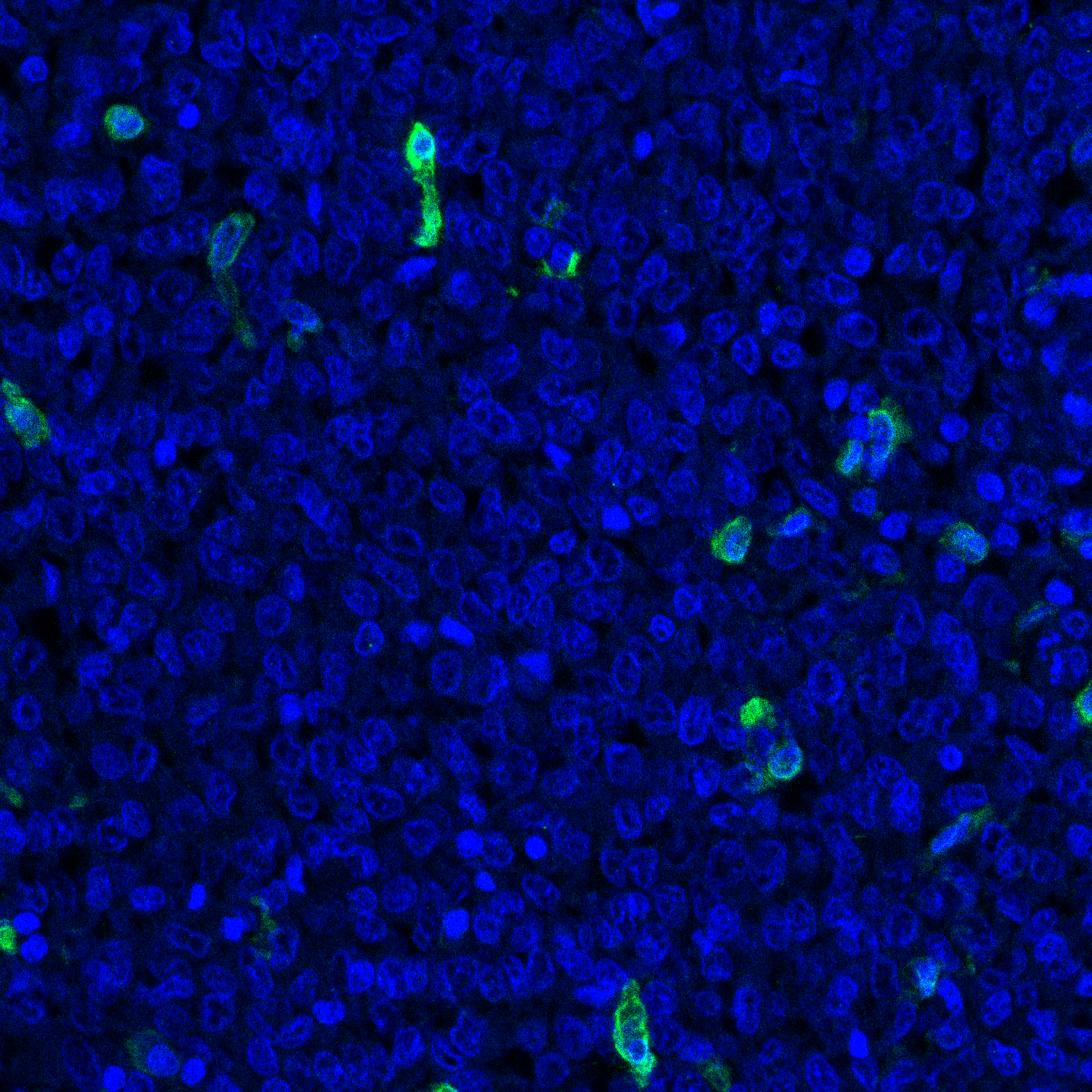 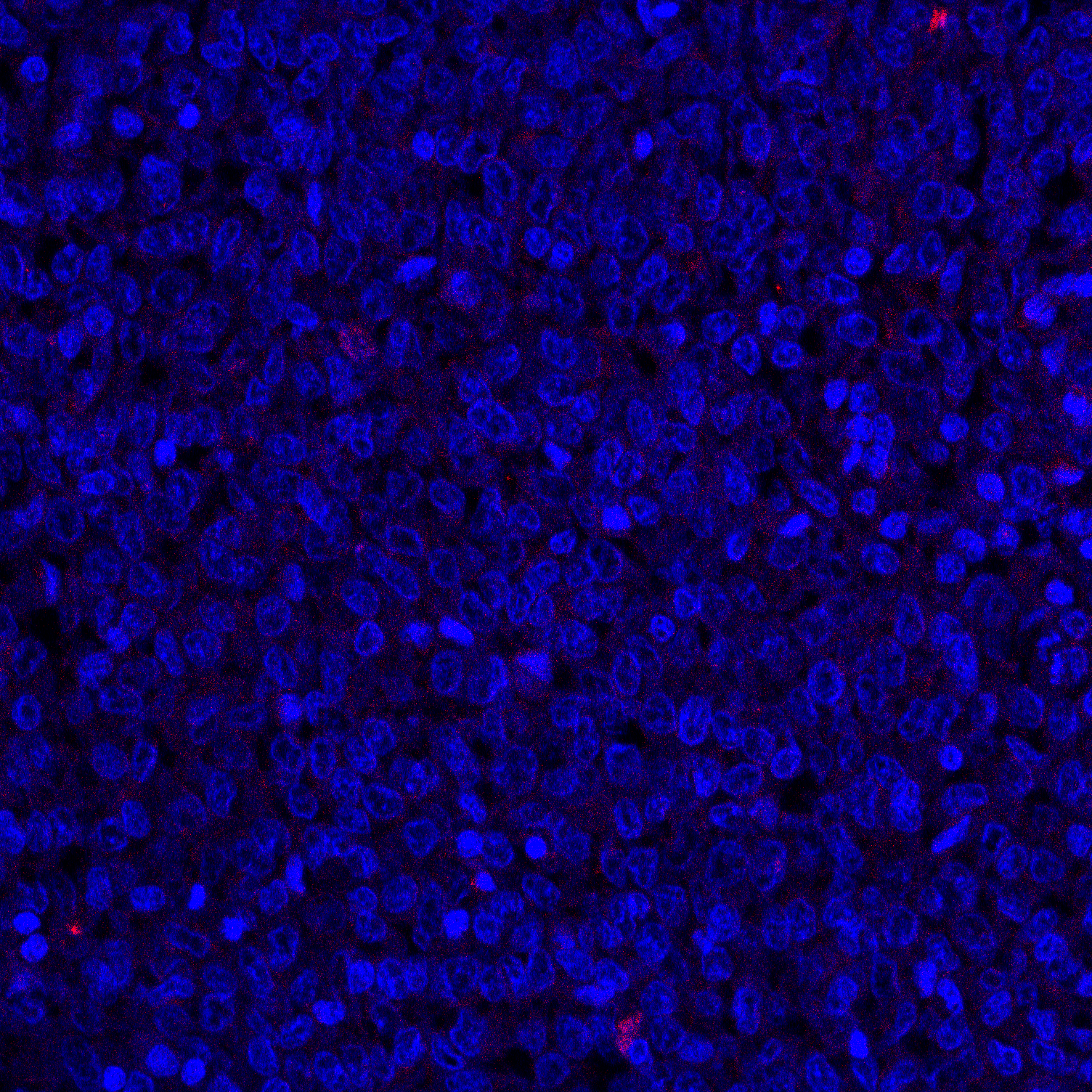 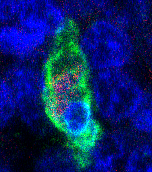 10 µM
10 µM
10 µM
Tumor associated microglia demonstrate very low iNOS expression
Normal Brain: 14.5%
iNOS Expression (%)
CNS MM High: 1.8%
CNS MM Low: 2.9%
nonCNS MM: 4.3%
Comparison by Kruskal-Wallis with post-hoc Dunn’s
*= p<0.05, **=p<0.005, ***=p<0.0005
Tumor associated microglia demonstrate very low Arg-1 expression
Arg-1 Expression (%)
Normal Brain: 22.7%
CNS MM High: 0%
CNS MM Low: 0%
nonCNS MM: 12.1%
Comparison by Kruskal-Wallis with post-hoc Dunn’s
*= p<0.05, **=p<0.005, ***=p<0.0005
[Speaker Notes: y axis: arg1 positive microglia
mention median values
vast majority of cells did not express]
Summary
Heterogenous infiltration of microglia into the metastatic melanoma foci
While no statistical difference was observed, Arg-1 and iNOS expression within the tumor was negligible compared to the other groups
Conclusions
Microglia do infiltrate the brain metastatic melanoma foci
Tumor associated microglia do not appear to express Arg-1 or iNOS

A more comprehensive study needs to be done in order to elucidate the function of these tumor associated microglia
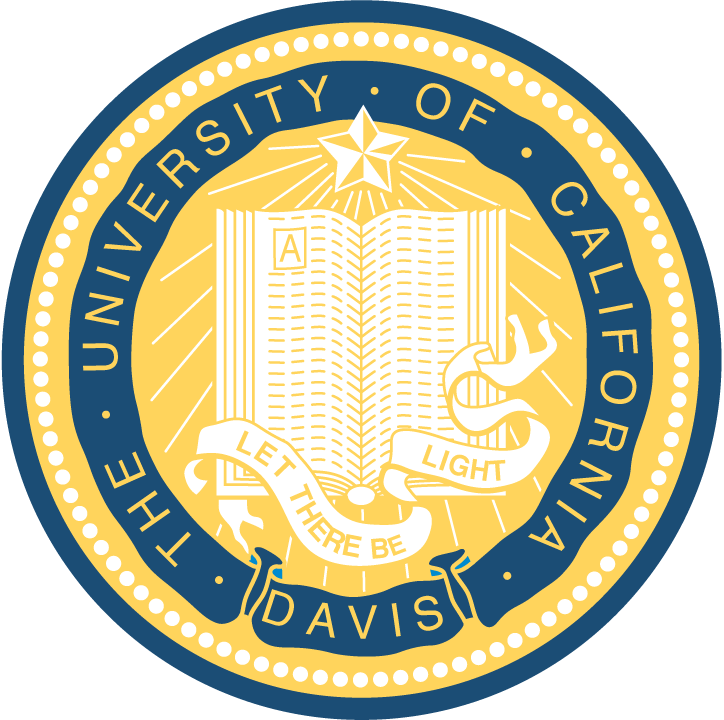 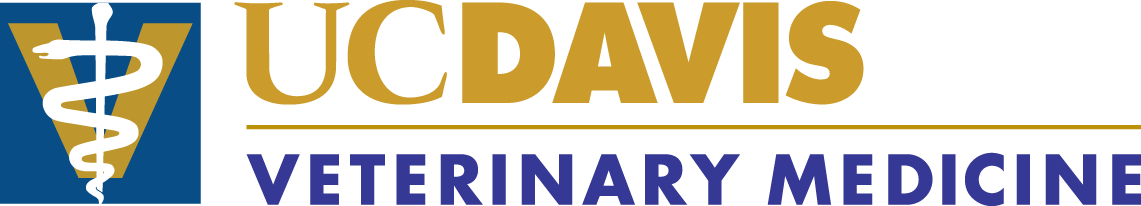 Acknowledgements
Toedebusch Laboratory
Christine M. Toedebusch, DVM, PhD, DACVIM
Ryan G. Toedebusch, PhD
Lynsey Petersen, VMIII
Eshetu Debebe, UC Davis
Health Sciences District Advanced Imaging Facility
Ingrid Brust-Mascher, PhD
Funding Support
Student Training in Advanced Research (STAR) Program
NIH T35 Grant 5T35OD010956-22
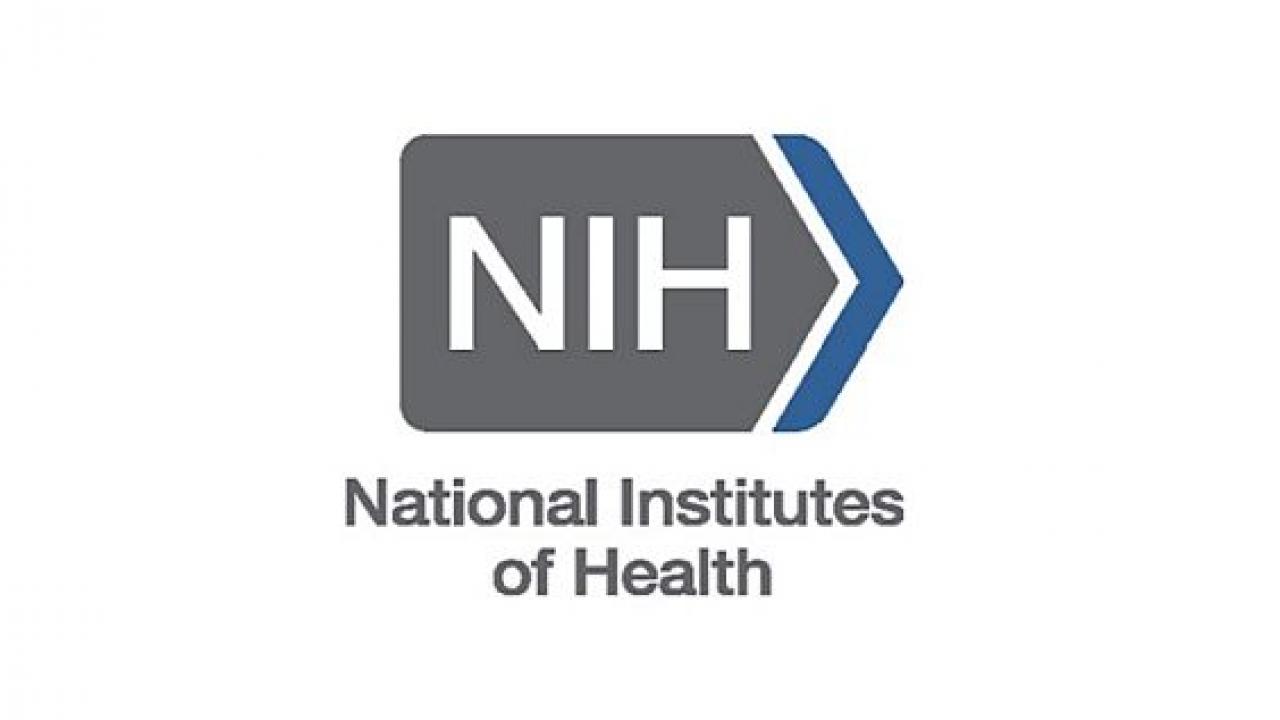